CS 367 Introduction to Data Structures
Charles N. Fischer Spring 2018 
http://www.cs.wisc.edu/~fischer/cnf367.s18
Today’s Agenda
Course overview
Classes and Interfaces   
Java Generics
Class Meets            Tuesdays and Thursdays, 				   1:00 — 2:15               132 Noland
Instructor
Charles N. Fischer
E-mail: fischer@cs.wisc.edu

5393 Computer Science

Office Hours: 
   Mondays, 12:00 – 3:00
Teaching Assistant
Gregory Short
E-mail: gshort2@wisc.edu

Office Hours: 
   Wednesdays, 12:00 – 2:00
    Fridays, 2:00 – 4:00
Graders
Ankit Jain
E-mail: ajain64@wisc.edu 

Prerak Mall
E-mail: pmall@wisc.edu
Course Components
Five programming assignments, each worth 10%
Six homework assignments, each worth 3%
A midterm and final exam, each worth 16%

Final grades are not curved.
Class Text and Notes
No class text book; instead a set of class notes (see syllabus page)
Each lecture has a corresponding set of notes
PowerPoint for lecture overheads will be available prior to lectures
Late & Partnership Policy
No late hand-ins unless approved in advance. Reasonable excuses will be considered.
Programs may be done individually, or in two person teams (your choice). All other work must be done individually.
Key Dates
Piazza
Piazza is an interactive online platform used to share class-related information 
Use it to ask questions and track course-related information 
Students may answer questions posed by others
https://piazza.com/wisc/spring2018/cs3671
Goals of Class
Survive 28 lectures!
Study fundamental data structures, including lists, trees, stacks, queues, graphs, and hash tables
Study important algorithms involving, sorting, lookup, and complexity
Learn advanced Java concepts, including interfaces, generics, iterators and exceptions
What makes software good?
Efficient (fast)
Reliable
Robust --- Handles errors well
Easy to use
Useful --- does important work
Lots of features
Friendly interface
Affordable
Easy to maintain & update
Scalable
Secure
What makes code reusable?
Well structured; follows coding rules
Good documentation
Modular --- Independent components
Public/private distinction
Compatible with other systems
Uses objects (abstract data types)
Generic code (type parameters)
Flexible user interface
Exceptions handle special cases
Abstract Data Types
Separate needed operations from actual implementation.
User determines what’s needed in an
Interface.
Implementer programs operations in a Class.
Can use any class that meets the interface requirements.
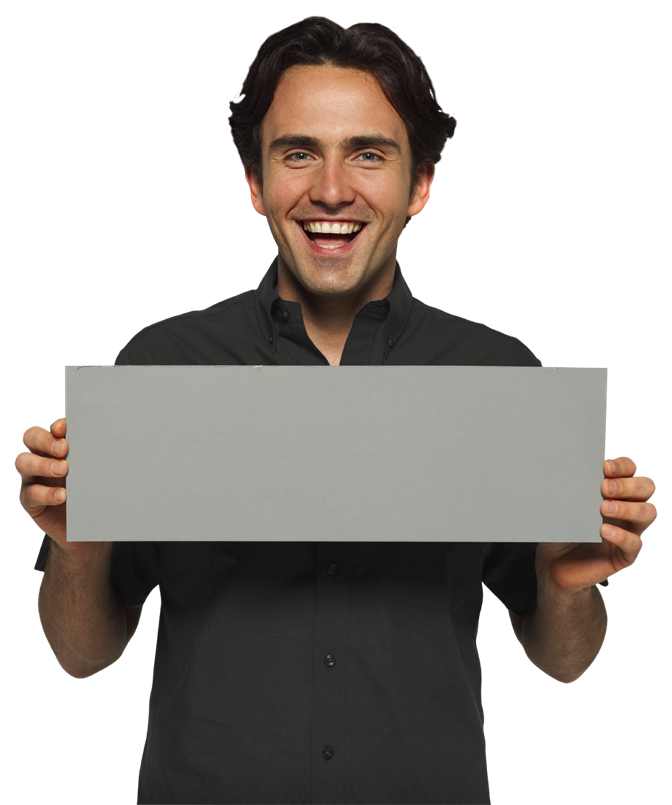 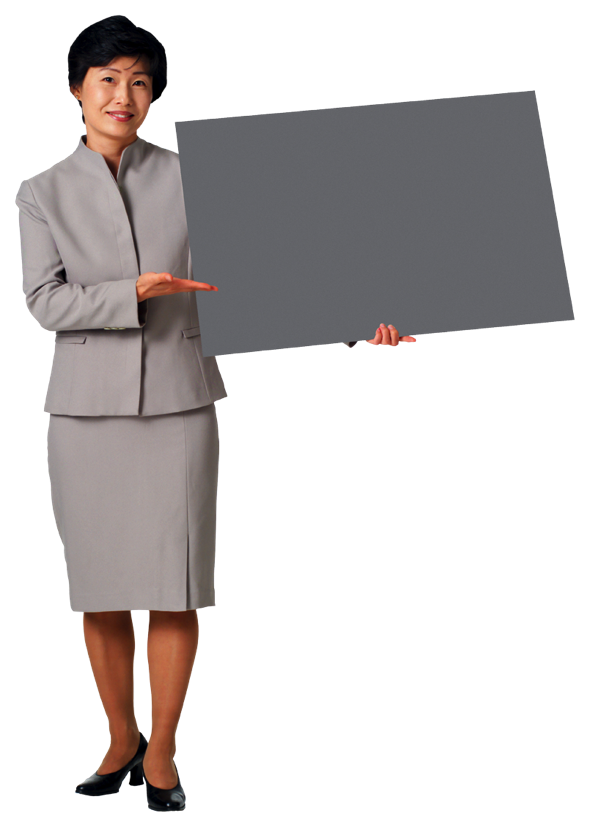 Class says what is
implemented
Interface says
what is needed
BAG Abstract Data Type
Add
Remove
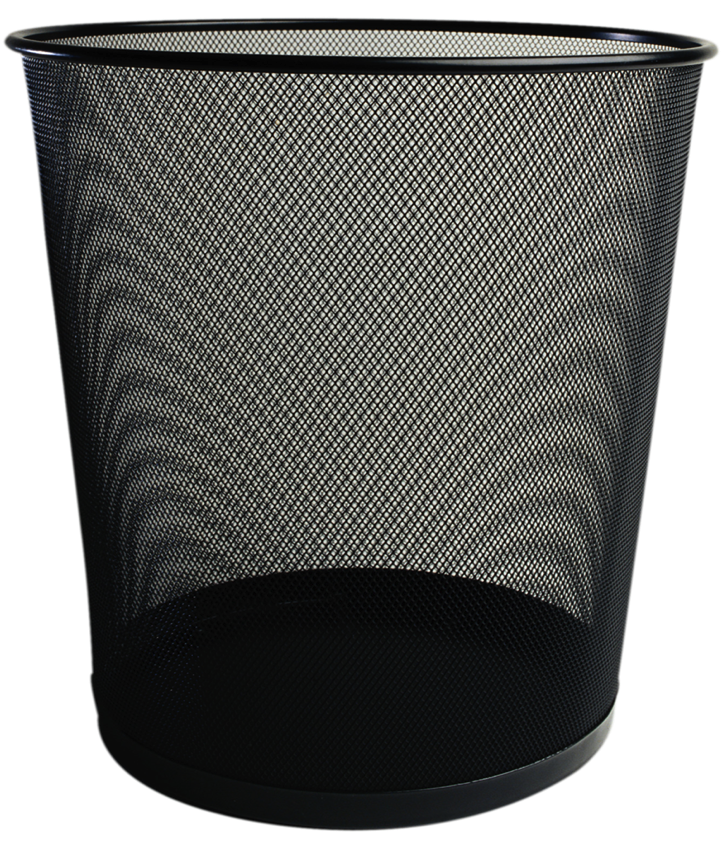 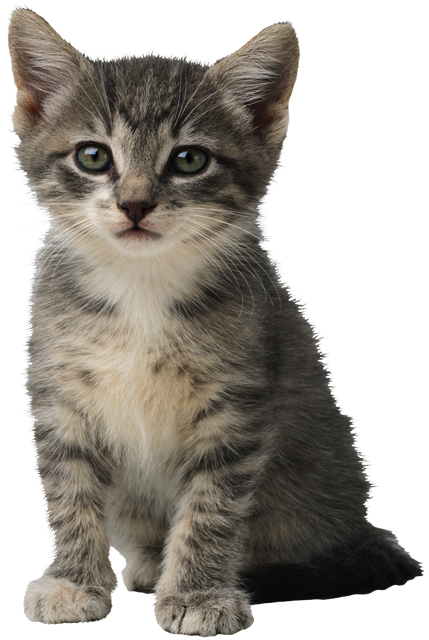 Interfaces in Java
Interfaces specify the operations an AST will provide.

This is independent of implementation!
Interface for a Bag
public interface BagADT {	void add(Object item);	Object remove ()      throws NoSuchElementException;	boolean isEmpty();}
Interface issues
Why use class Object?
Why is an exception thrown?
Should insert of null be allowed?
Useful methods can be defined in terms of Interfaces
These methods can be used by any implementation of the Interface!
public static void printBag(BagADT myBag){	/* Body here */}
public static void printBag(BagADT myBag){    while(! bag.isEmpty()) {	    /* Loop Body here */  }}
public static void printBag(BagADT myBag){    while(! bag.isEmpty()) {	    System.out.println(bag.remove());  }}
But printBag has a major flaw!
It has a side-effect (it is destructive!)

The following doesn’t work as expected:
 printBag(myBag);
 printBag(myBag);
The following simple fix doesn’t work:
public static void printBag(BagADT myBag){
  BagADT temp = myBag;     while(! temp.isEmpty()) {	    System.out.println(temp.remove());  }}
A simple assignment simply adds a new reference to an existing object.
After 
   temp = myBag; 
we have two references to one object.
If we require that the interface implements:
BagADT clone();
We can use this:

public static void printBag(BagADT myBag){
  BagADT temp = myBag.clone();     while(! temp.isEmpty()) {	    System.out.println(temp.remove());  }}
Let’s implement a BagADT
We need to define:
Local Data Structures
Constructors
Implementations of all interface methods
Let’s build a BagAST using an array of Objects.
Arrays are simple to use but also have a fixed size.
public class ArrayBag implements BagADT {	/* Local data to implement a Bag */  /* One or more constructors  */  /* Implementations for     add, remove, isEmpty and clone  */}
public class ArrayBag implements BagADT {	private Object[] items;		private int itemCount;		private final int INIT_SIZE;  /* One or more constructors  */  /* Implementations for     add, remove, isEmpty and clone  */}
public class ArrayBag implements BagADT {	private Object[] items;	private int itemCount;	private final int INIT_SIZE;  public ArrayBag() {		itemCount = 0;		INIT_SIZE = 100;		items = new Object[INIT_SIZE];	}  /* Implementations for     add, remove, isEmpty and clone  */}
public class ArrayBag implements BagADT {	private Object[] items;	private int itemCount;	private final int INIT_SIZE;  public ArrayBag() { … }		  public boolean isEmpty() {		return (itemCount == 0);	}}
public class ArrayBag implements BagADT {	private Object[] items;	private int itemCount;	private final int INIT_SIZE;   public ArrayBag() { … }		public boolean isEmpty() { … } 	public void add(Object item) {		if (item == null)			throw new NullPointerException();		if (itemCount >= INIT_SIZE)			throw new Error();		items[itemCount] = item;		itemCount++;	}}
public class ArrayBag implements BagADT {	private Object[] items;	private int itemCount;	private final int INIT_SIZE;   public ArrayBag() { … }		public boolean isEmpty() { … } 	public void add(Object item) {…}   public Object remove() throws    NoSuchElementException {		if (itemCount == 0)			throw new NoSuchElementException();		else {			itemCount--;			return items[itemCount];		}	}
public class ArrayBag implements BagADT {	private Object[] items;	private int itemCount;	private final int INIT_SIZE;   public ArrayBag() { … }		public boolean isEmpty() { … } 	public void add(Object item) {…}   public Object remove() throws     NoSuchElementException {…}   public ArrayBag clone() {		ArrayBag copy = new ArrayBag();		copy.itemCount = itemCount;		copy.items = items.clone();		return copy;	}}
Examples of using ArrayBag:
ArrayBag bag = new ArrayBag();
 bag.add(1); bag.add(2); bag.add(3);
 printBag(bag);
 int item = (int) bag.remove();
 System.out.println(item);

Output is:
3
2
1
3
Using the Object class in BagADT can be problematic
You have to type-cast all objects returned by remove()   (Why?)
It is hard to enforce a uniform type in a bag.
Bag declarations are uninformative. (All bags are essentially the same)
Java Generics
Generics allow you to add a type parameter to an interface or class:

BagADT<E>   or  ArrayBag<E>
When a type is declared, a class name
replaces the type parameter:

ArrayBag<Integer>  or ArrayBag<String>

Only the declared type can be inserted.

Removed items need not be type-cast.
public interface BagADT<E> {	void add(E item);	E remove ()      throws NoSuchElementException;	boolean isEmpty();  BagADT<E> clone();}
public class ArrayBag<E> implements BagADT<E> {	/* Local data to implement a Bag */  /* One or more constructors  */  /* Implementations for     add, remove, isEmpty and clone  */}
public class ArrayBag<E> implements BagADT<E> {	private E[] items;		private int itemCount;		private final int INIT_SIZE;  /* One or more constructors  */  /* Implementations for     add, remove, isEmpty and clone  */}
public class ArrayBag<E> implements BagADT<E> {	private E[] items;	private int itemCount;	private final int INIT_SIZE;  public ArrayBag() {		itemCount = 0;		INIT_SIZE = 100;      // Kludge alert!    	items = (E[]) new Object[INIT_SIZE];	}  /* Implementations for     add, remove, isEmpty and clone  */}
public class ArrayBag<E> implements BagADT<E> {	private E[] items;	private int itemCount;	private final int INIT_SIZE;  public ArrayBag() { … }		  public boolean isEmpty() {		return (itemCount == 0);	}}
public class ArrayBag<E> implements BagADT<E> {	private E[] items;	private int itemCount;	private final int INIT_SIZE;   public ArrayBag() { … }		public boolean isEmpty() { … } 	public void add(E item) {		if (item == null)			throw new NullPointerException();		if (itemCount >= INIT_SIZE)			throw new Error();		items[itemCount] = item;		itemCount++;	}}
public class ArrayBag<E> implements BagADT<E> {	private E[] items;	private int itemCount;	private final int INIT_SIZE;   public ArrayBag() { … }		public boolean isEmpty() { … } 	public void add(Object item) {…}   public E remove() throws    NoSuchElementException {		if (itemCount == 0)			throw new NoSuchElementException();		else {			itemCount--;			return items[itemCount];		}	}
public class ArrayBag<E> implements BagADT<E> {	private E[] items;	private int itemCount;	private final int INIT_SIZE;   public ArrayBag() { … }		public boolean isEmpty() { … } 	public void add(Object item) {…}   public Object remove() throws     NoSuchElementException {…}   public ArrayBag<E> clone() {		ArrayBag<E> copy = new ArrayBag<E>();		copy.itemCount = itemCount;		copy.items = items.clone();		return copy;	}}
printBag becomes:
public void printBag(BagADT<E> myBag){
  BagADT<E> temp = myBag.clone();
  while(! temp.isEmpty()) {	    System.out.println(temp.remove());  }}
Examples of using ArrayBag in Generic form:
ArrayBag<Integer> bag = new ArrayBag<Integer>();
bag.add(1); bag.add(2); bag.add(33);
bag.printBag(bag);
int item = bag.remove();  // No casting!
System.out.println(item);

Output is:
33
2
1
33
List ADT
A List is an ordered collection of items.
Each item has a position, starting at 0.

Item:           “a”    “b”    “c”    “d”    “e”

Position:      0        1        2        3      4
Like an array, a list can be indexed.

But, a list can grow or shrink in size.

A size of zero (an empty list) is allowed.
Operations in a ListADT
void add(E item)
Add where?
     At right end of list.

void add(int pos, E item)
add does not overwrite items, so list size grows.
Valid values for pos are
  0 <= pos <= size()-1
boolean contains(E item)
     Is E already in the list?
     Use equals(item) to test membership.

int size()
     Zero size is OK.

boolean isEmpty()
      Same as size() == 0
E get(int pos)
     Return value at pos. Non-destructive.
     Requires  0 <= pos <= size()-1

E remove(int pos)
     Remove and return value at pos.
     Is destructive.
     Requires  0 <= pos <= size()-1
Error Conditions
Can null be added?
      We’ll ignore adds of null.
       contains must handle null correctly.

Bad pos values will throw 
        IndexOutOfBounds

get or remove on empty list is really a  bad                     pos error
Interface definition for ListADT
public interface ListADT<E> {
	void add(E item);
	void add(int pos, E item);
	boolean contains(E item);
	int size( );
	boolean isEmpty( );
	E get(int pos);
	E remove(int pos);
}
Using the ListADT
Write a method that reverses the contents of a list.

Thus  (1,2,3,4)  becomes  (4,3,2,1).

Choose the approach you will take before writing code.
One approach:

Move 2nd from right to very end.
Then 3rd from right to very end.
…
Finally, farthest from right (leftmost)
To very end.
(11,22,33,44)                 (11,22,44,33)
(11,44,33,22)                (44,33,22,11)
Java code to reverse a List
void reverse(){
		for (int i = size() - 2; i >= 0; i--)
			add(remove(i));
	}

Why start i at size() - 2?

Are “corner cases” (lists of size 0 or 1) handled
properly?